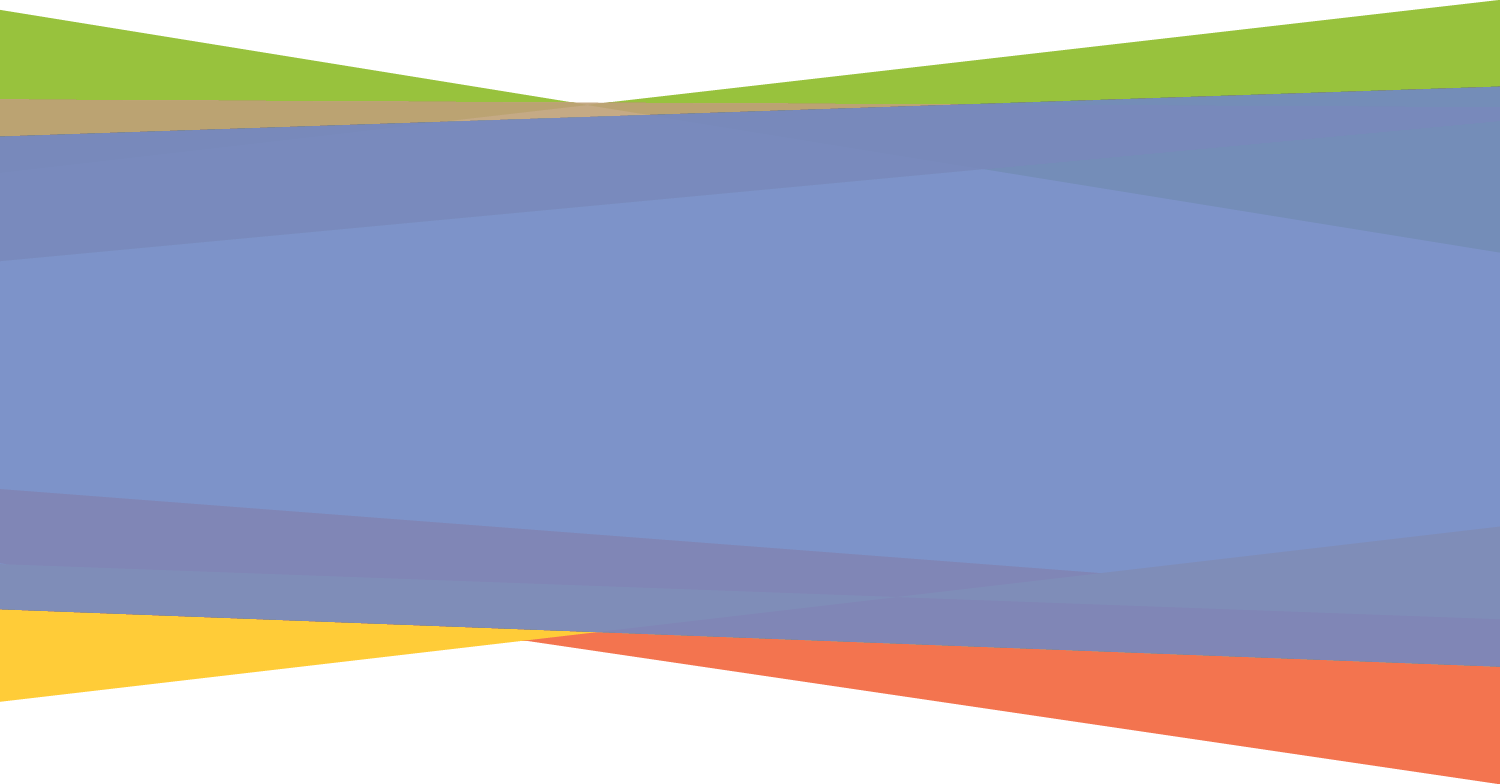 Developmental Stages of Reading
Jillian & Ilona
Big Idea
Intentional and informed literacy instruction by teachers at every grade level allows all children to learn to read.
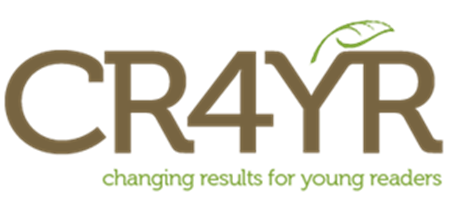 [Speaker Notes: Jillian]
Learning Targets
Deepen understanding of developmental stages of reading
Understand observation as powerful informal assessment and a precursor to further planning 
Explore observable reading behaviors and systems for observation
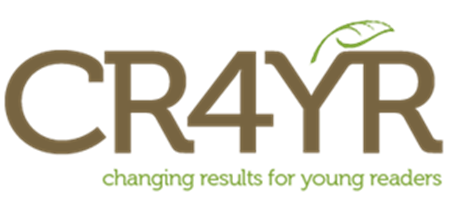 [Speaker Notes: Jillian]
Reading is a construct
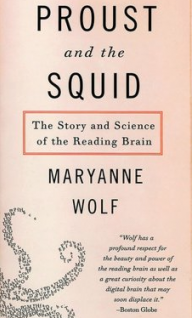 “Human beings were never born to read.” 

(Wolf, 2007)
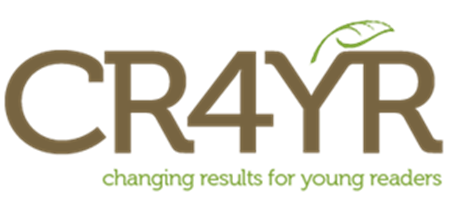 [Speaker Notes: Ilona]
Learning Task: Place the Stages
Work with a neighbor to place the pieces of the developmental readings skills pyramid.
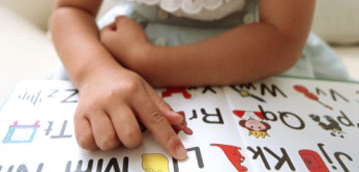 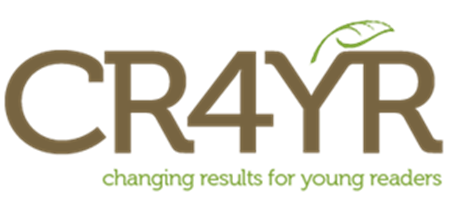 [Speaker Notes: Ilona 
Work with a neighbor to examine and place Participants examine stages and try to order them​
Coloured strips with broad categories​
Phonological awareness, code knowledge, etc (as sub categories, other colour) ​
Then throw in 6 decoding... place decoding anywhere along continuum... will generate conversation and get participants thinking about exceptions ​
Several bits of comprehension so they can slip it in multiple locations]
Developmental Stages
[Speaker Notes: Ilona]
Developmental Stages
Joy …. Learning Adventures... New Ideas Critical Thinking
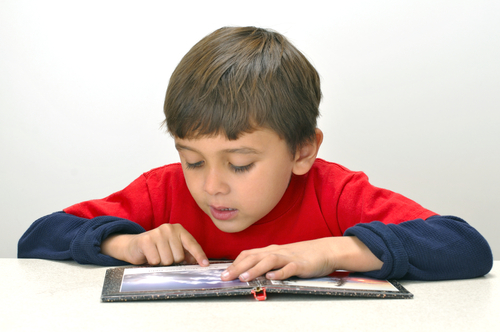 Comprehension
Fluency
Vocabulary
Phonics
Print Concepts
Phonemic Awareness
Language Rich Environment
Conversation
Stories
[Speaker Notes: Ilona]
New Curriculum
Look at the reading specific content in the new curriculum.
What do you notice?

What are the implications for instruction?
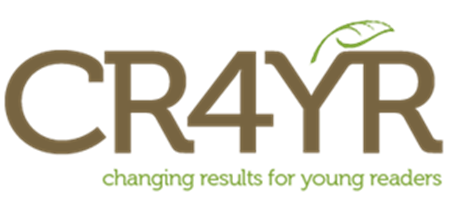 [Speaker Notes: Jillian]
All Teachers Teach Reading
"When every teacher is a teacher of reading and every child works with text at his or her instructional level, then reading success will be within the grasp of all students."  
(Reading 44)
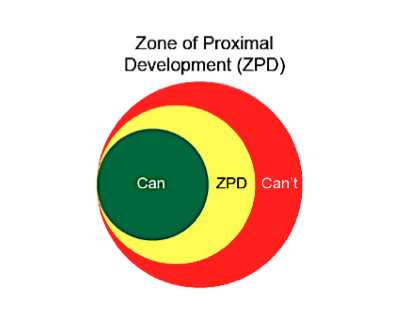 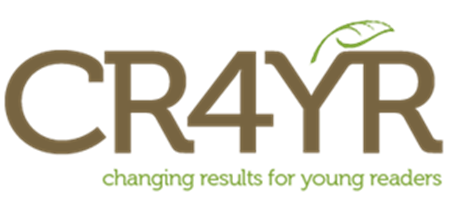 [Speaker Notes: Jillian]
First Peoples Principles
Learning involves patience and time.
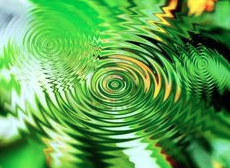 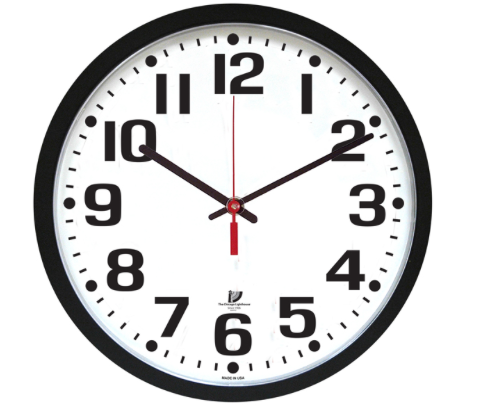 Learning is holistic, reflexive, reflective, experiential, and relational (focused on connectedness, on reciprocal relationships, and a sense of place).
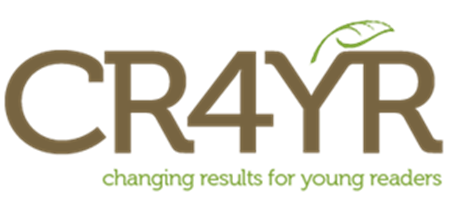 [Speaker Notes: Jillian]
Power of observations
[Speaker Notes: Ilona]
What To Look For - Whole Class
Questions to guide your observation: 

What book have they chosen? 
Are they returning to the same book or choosing something new each day? 
Is the book the right way up? 
What's going on under the table? 
Are they out of the room multiple times? 
What's going on with body language?
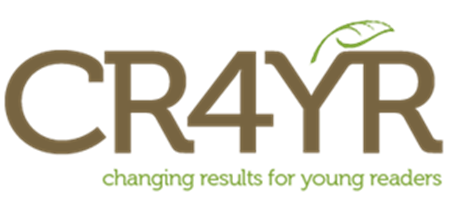 [Speaker Notes: Jillian]
Reflect on your experiences
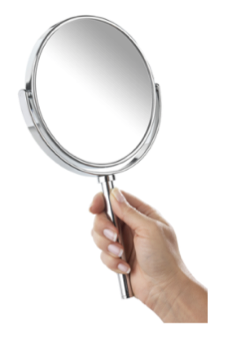 What less readily observable behaviors have your encountered?

What else should we look for?
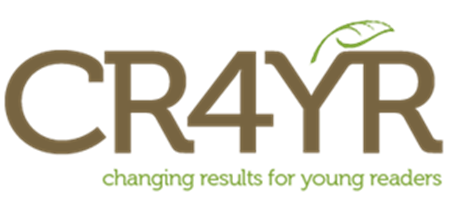 [Speaker Notes: Jillian]
What To Look For - Individual
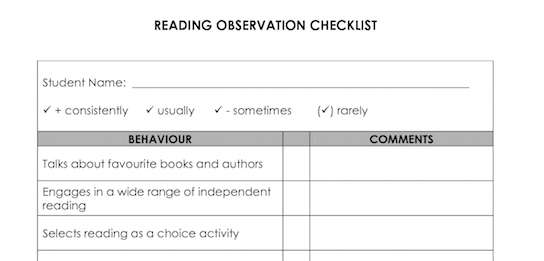 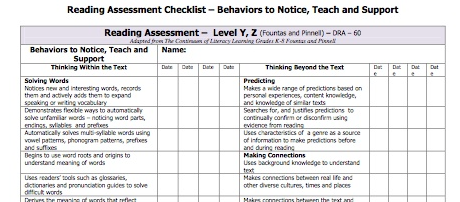 [Speaker Notes: Ilona]
Systems for observations
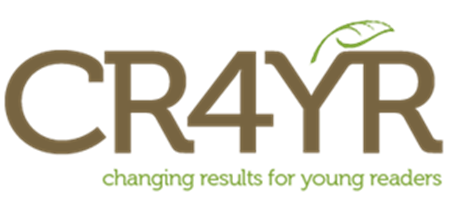 [Speaker Notes: Jillian]
Now what?
What do you do with all those observations?
 
Look for patterns 
Ask further questions
Reflect on connections between observations and class environment
Tap into the power of collaboration
SBRT
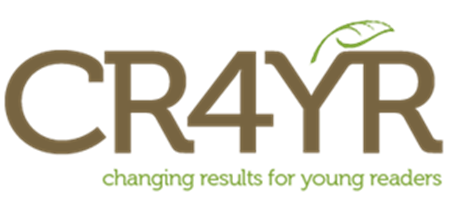 [Speaker Notes: Ilona]
Big Idea
Intentional and informed literacy instruction by teachers at every grade level allows all children to learn to read.
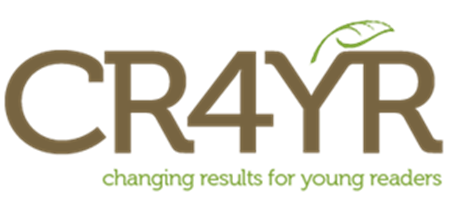 [Speaker Notes: Jillian]
Learning Targets
Deepen understanding of developmental stages of reading
Understand observation as powerful informal assessment and a precursor to further planning 
Explore observable reading behaviors and systems for observation
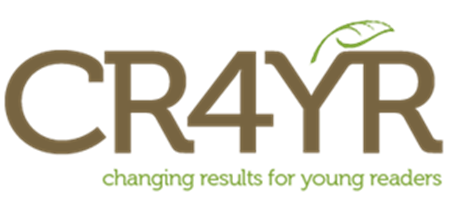 [Speaker Notes: Jillian]
Literacy Resources
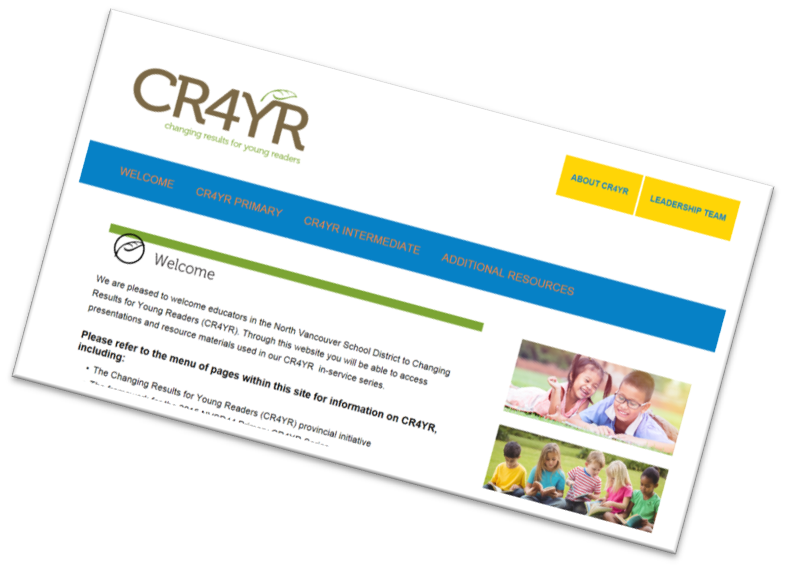 http://cr4yr.ca/
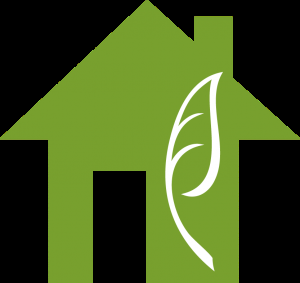 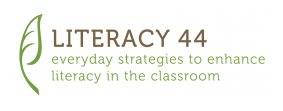 http://literacy44.ca
[Speaker Notes: In each presentation  prior to   jigsaw]
Putting The Pieces Together
Jigsaw Part 2  = School  groups
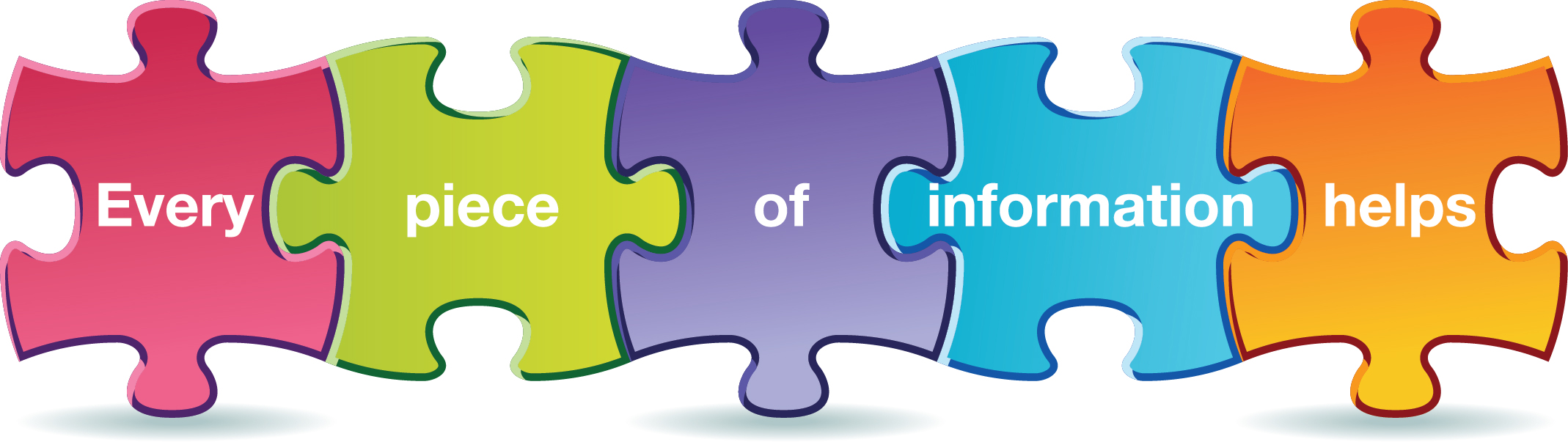 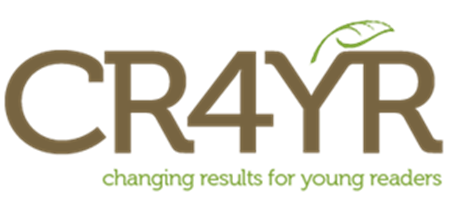 [Speaker Notes: NICKY]
Agenda
10:00am- 1:00pm
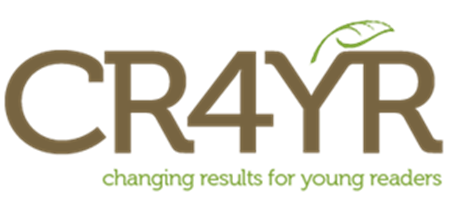 [Speaker Notes: After the  jigsaw slide]